Week 4  Jan.30 – Feb 4
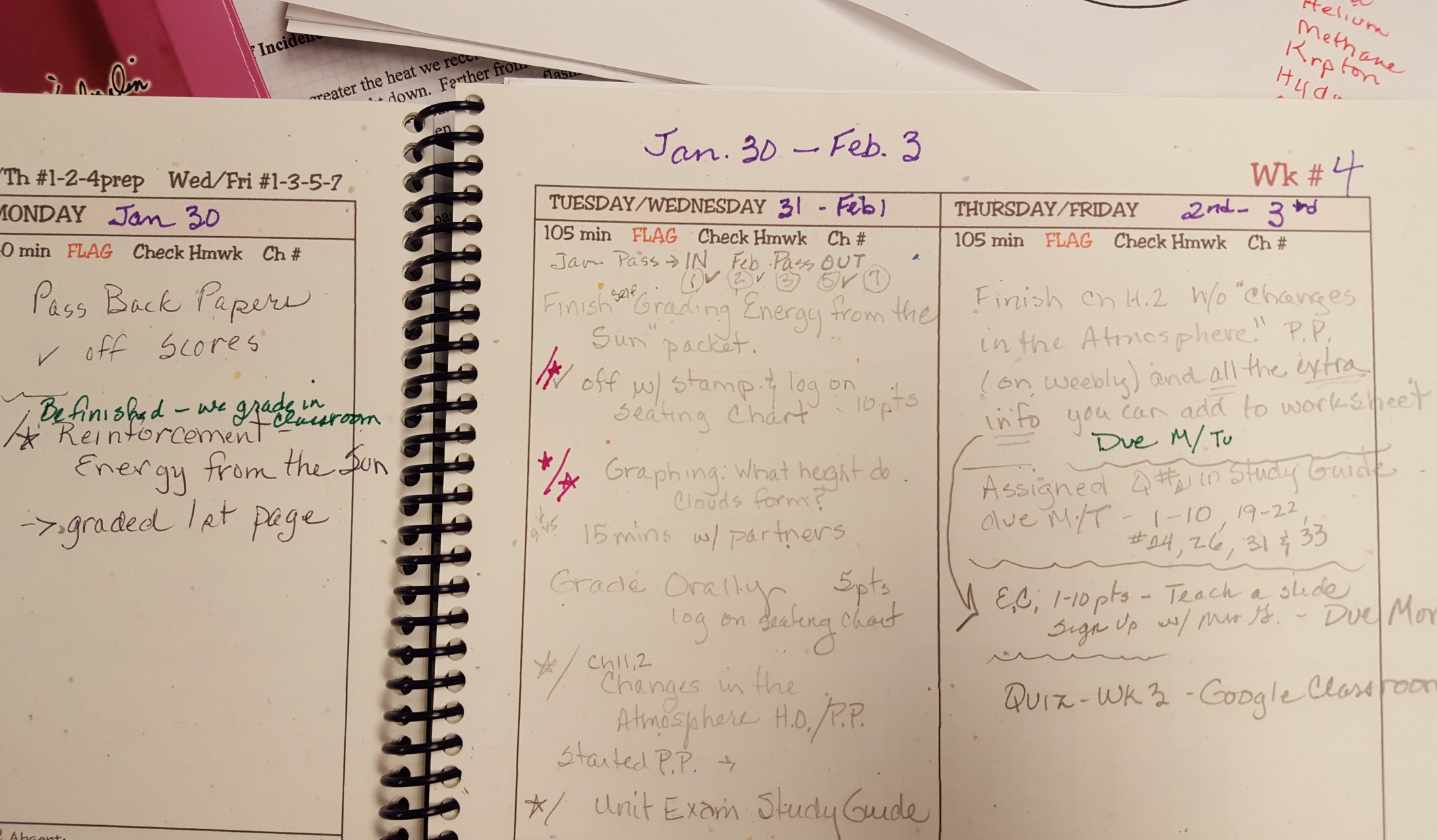 Week 3  Jan. 23 – Jan. 27
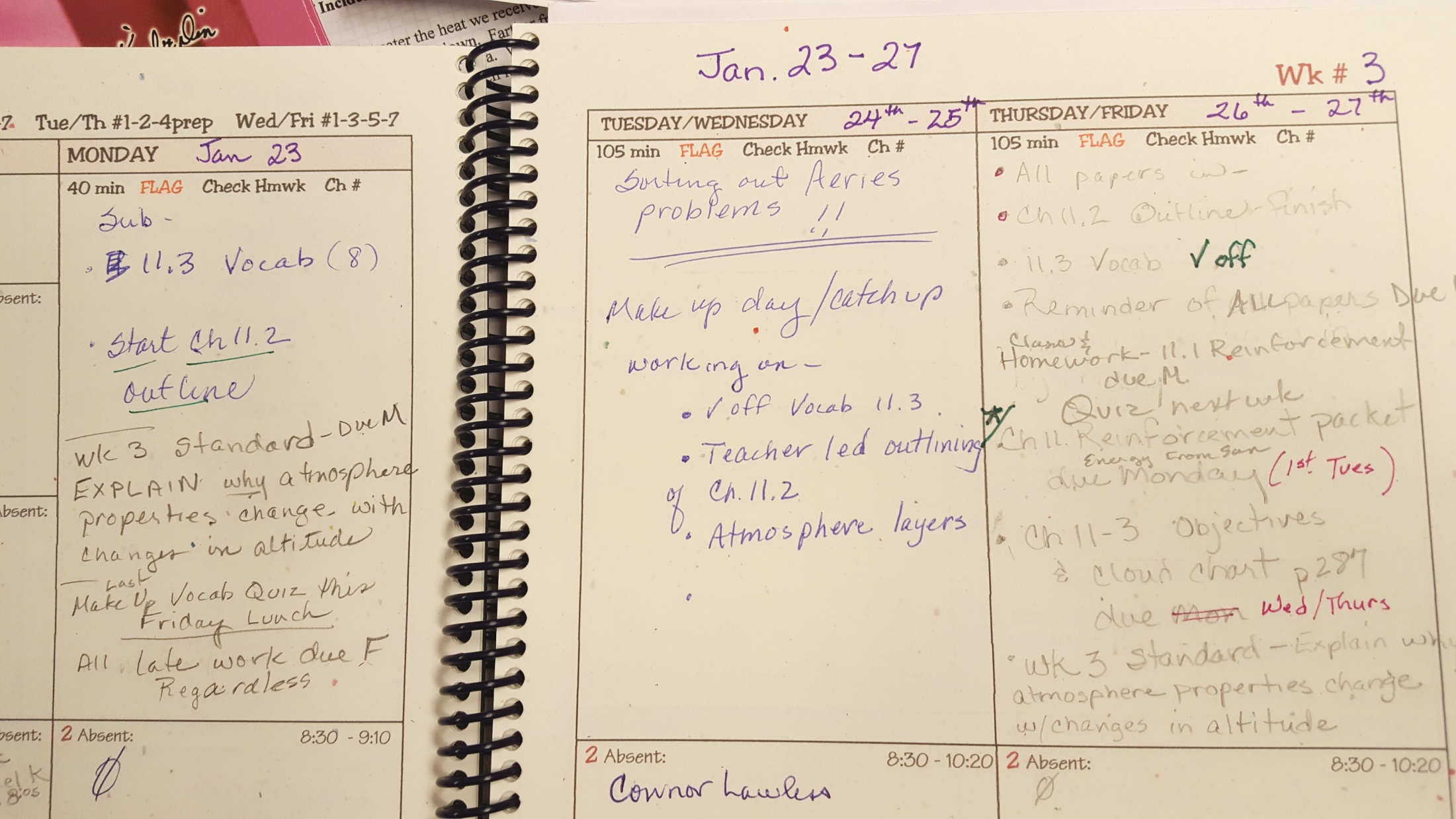 Week 2 Jan 17-20
Week 1 Planner & Standards  Jan 9 - 13